Starter

Match the statements to the algebraic expressions.
Answers
GCSE Recap

Prove that the difference between the squares of any 
two consecutive even numbers is always a multiple of 4.
This is what we’re looking for on RHS
Implication Signs

We can use the following to express the relationships between statements:

	⇒	implies

	⇏	does not imply

	⇐	is implied by

	⇔	implies and is implied by
⇒
⇏
⇔
This year, we are going to prove a mathematical statement is true by:

Deduction; or

Exhaustion.

Or prove a mathematical statement is not true by:

Counter example.
Let’s look at each of these in turn
Conjecture
Proof by Deduction

A proof is a logical and structured argument to show that a conjecture is always true.

A mathematical proof starts with previously established theorems and then works through a series of logical steps.

The final step in a proof is a statement of what’s been proven.
Theorems
Logical steps
What is the difference between a conjecture and a theorem?
Statement
Conjecture
Theorems
∴ the square of any integer is one more than the product of the two integers either side of it
Logical steps
Statement
Task

Prove that the sum of any odd number and any even number is odd.
Prove that half the sum of four consecutive numbers is odd.
Prove that the sum of any three consecutive numbers is a multiple of 3.
Prove that the product of any odd number and any even number is even.
Prove that the product of any two odd numbers is odd.
Prove that the product of any two even numbers is even.
Prove that for any two numbers, the product of their difference and their sum is equal to the difference of their squares.
Prove that, if the difference of two numbers is 4, then the difference of their squares is a multiple of 8.
Prove that the sum of any 3 consecutive even numbers is a multiple of 6.
Prove that the sum of two consecutive odd numbers is a multiple of 4.
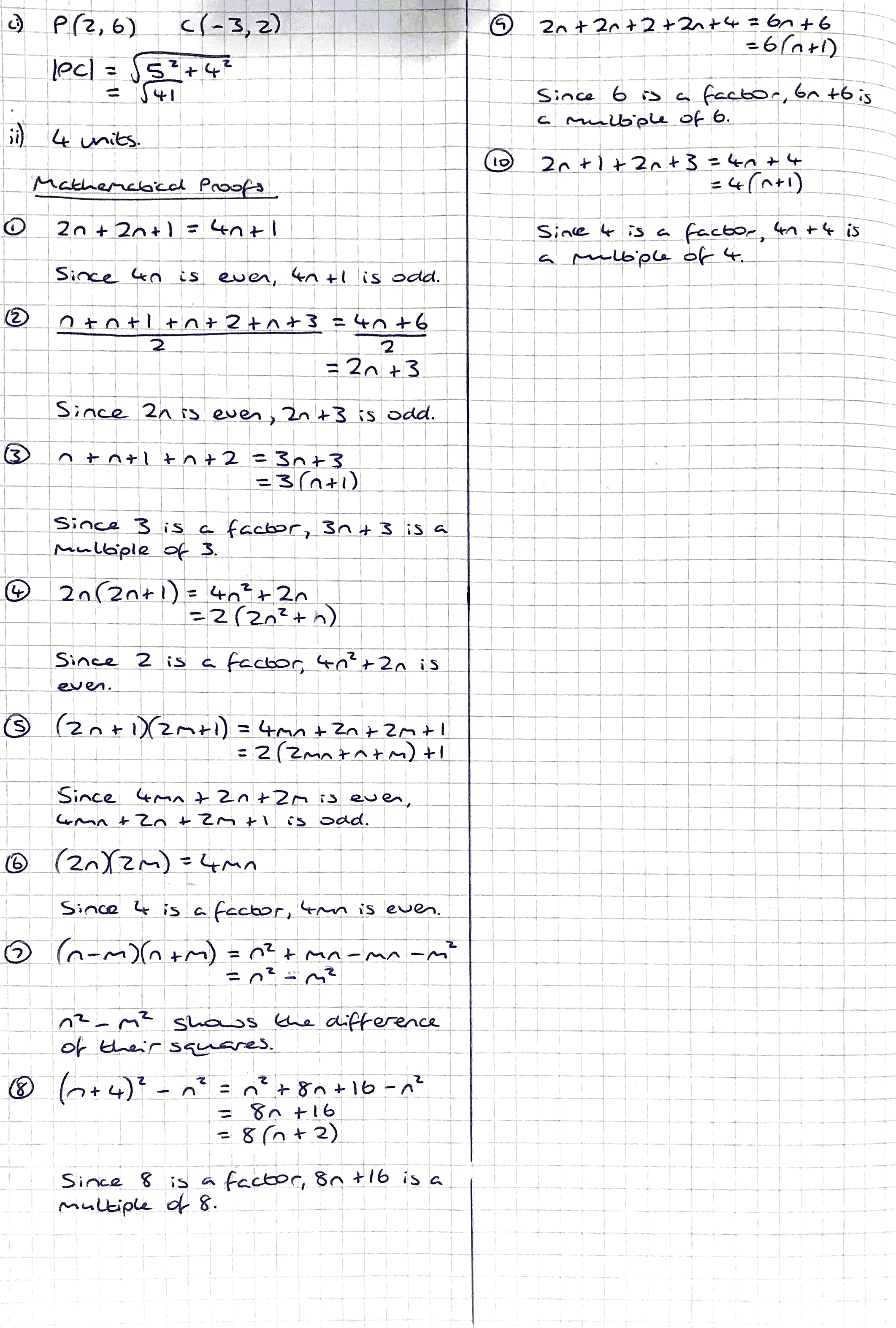 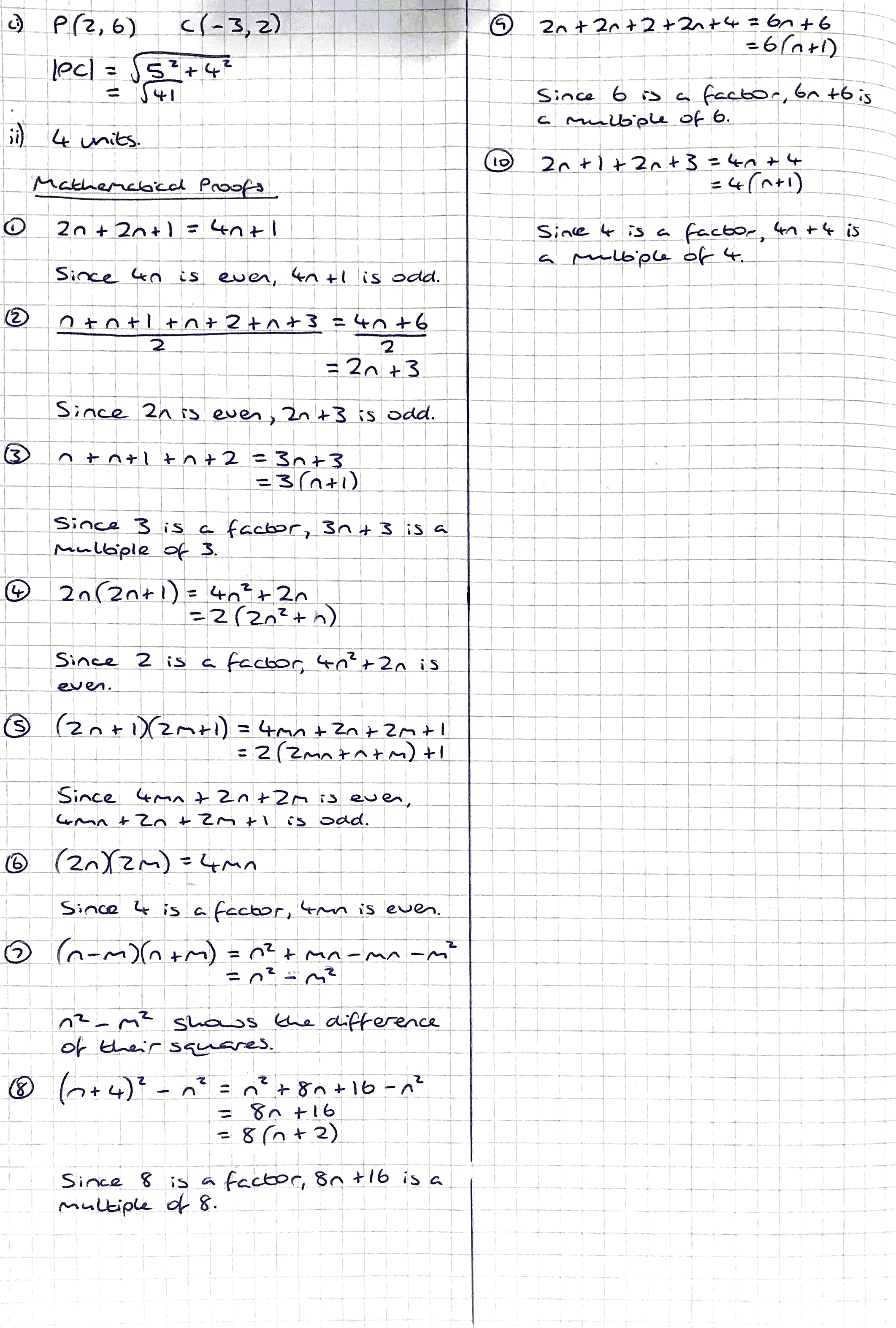 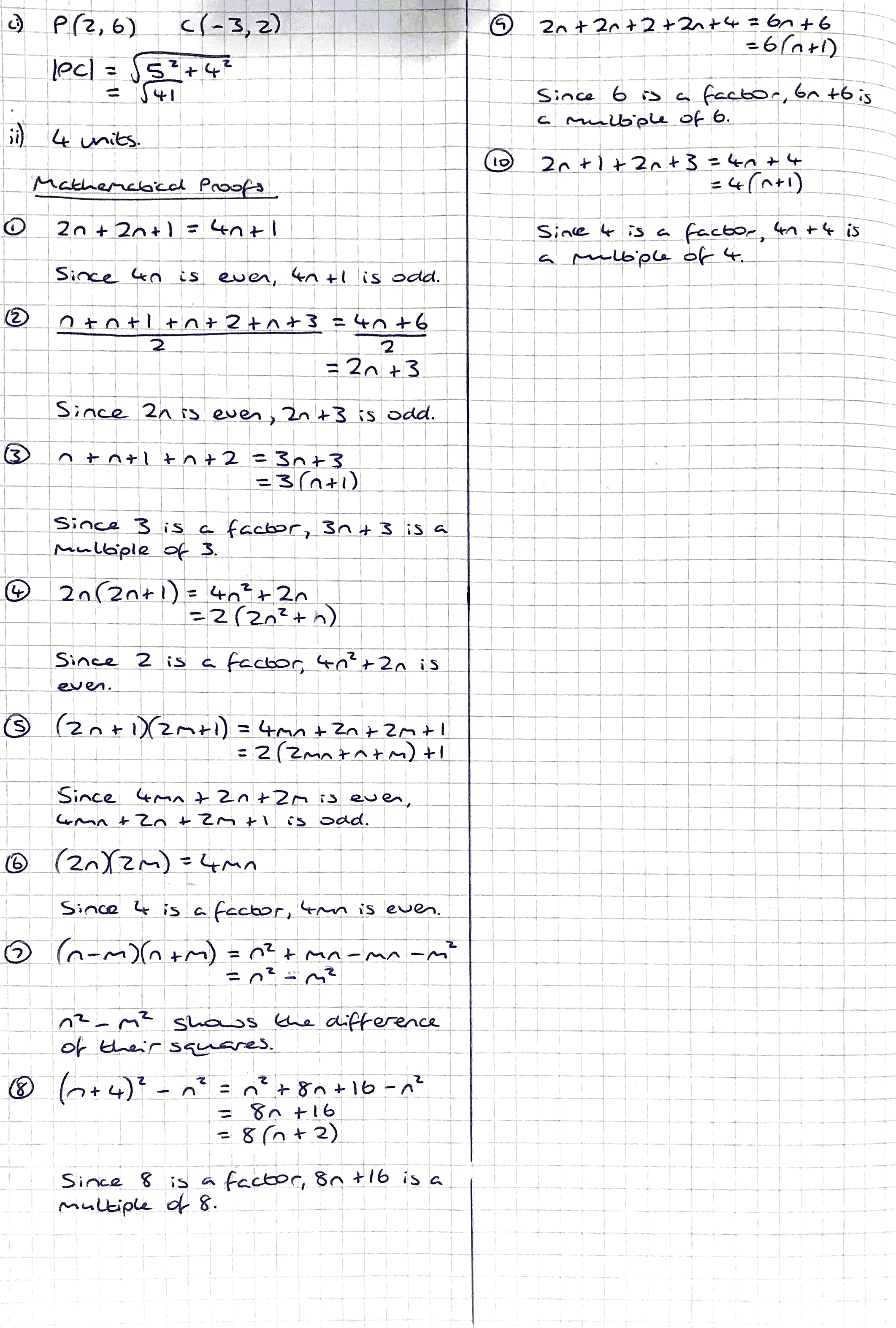 Answers
Conjecture
Proof by Exhaustion

This means breaking down the conjecture into all possible smaller cases.

Then we prove each individual case.
Possible cases
Prove each
This technique is sometimes known as ‘case analysis’
Statement
Conjecture
Possible cases
Prove each
Statement
Conjecture
Disproof by Counter Example

To prove a mathematical statement, we need to prove every possible example. 

However, we can prove a statement is not true with just one counter example.
Counter example
Statement
Conjecture
Counter example
Statement
Task

Answer the questions using proof by deduction or exhaustion, or disproof by counter example.
Conjecture
Conjecture
Conjecture
Deduction
Exhaustion
Counter Example
Theorems
Possible cases
Counter example
Logical steps
Prove each
Statement
Statement
Statement